Merry Christmas
5th Primary School 
of Korydallos, Greece
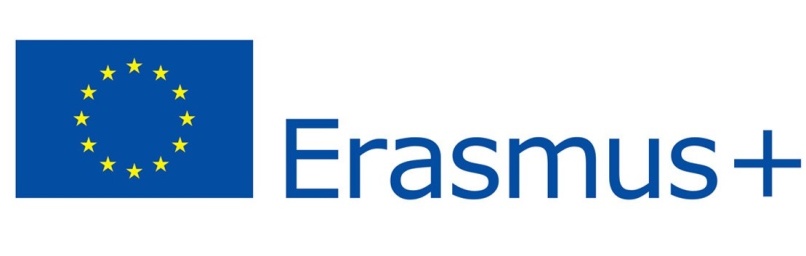 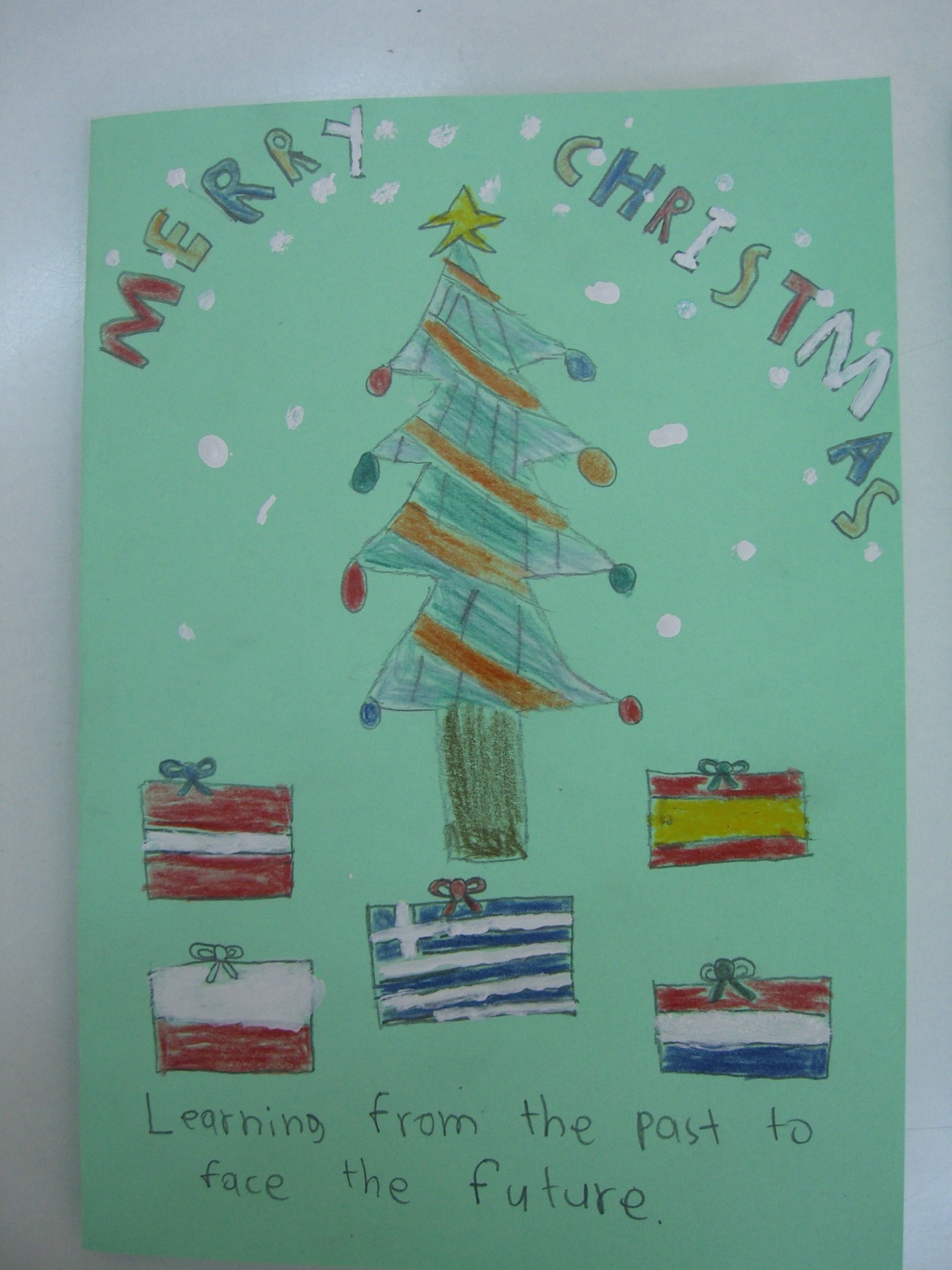 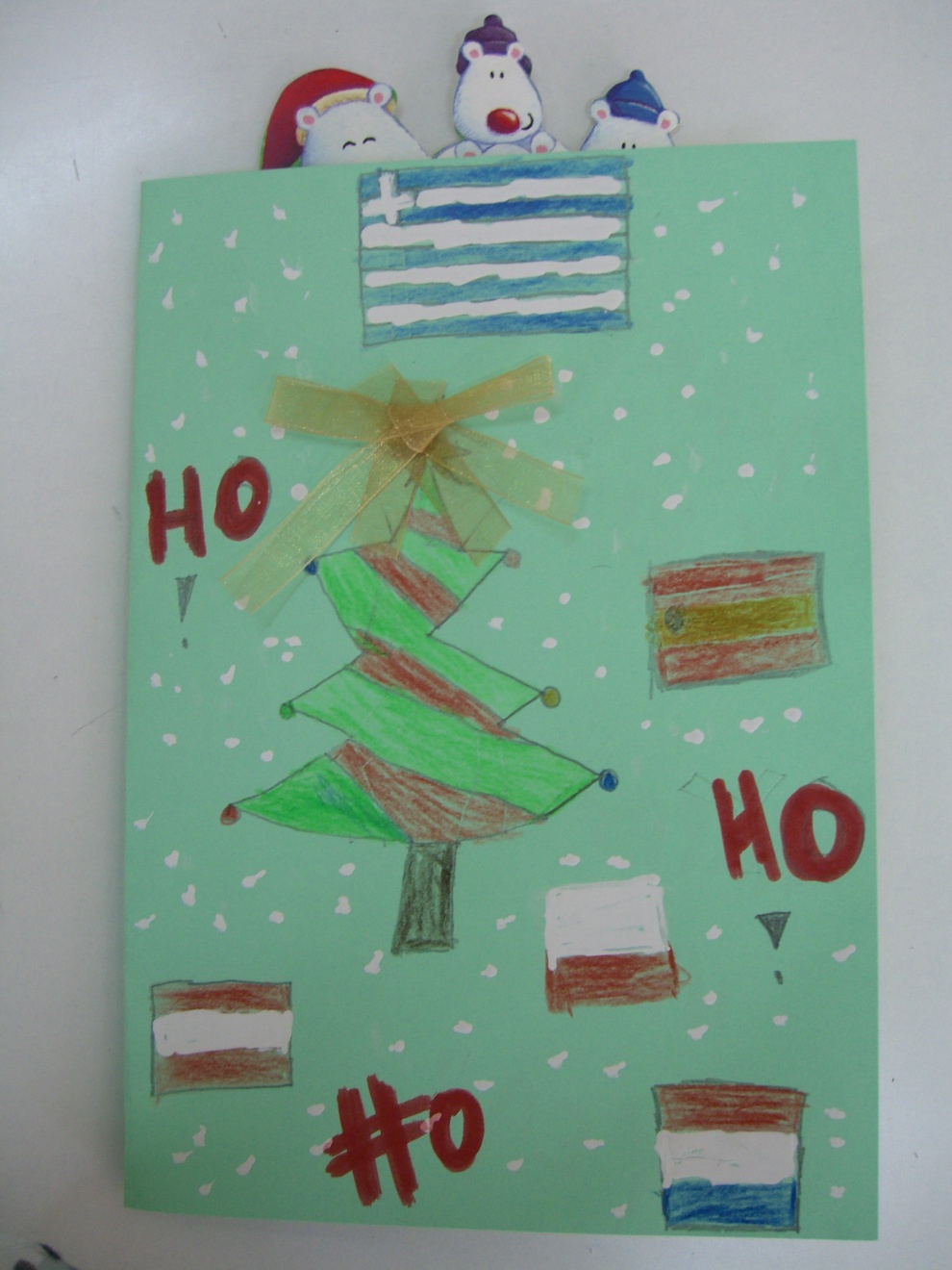 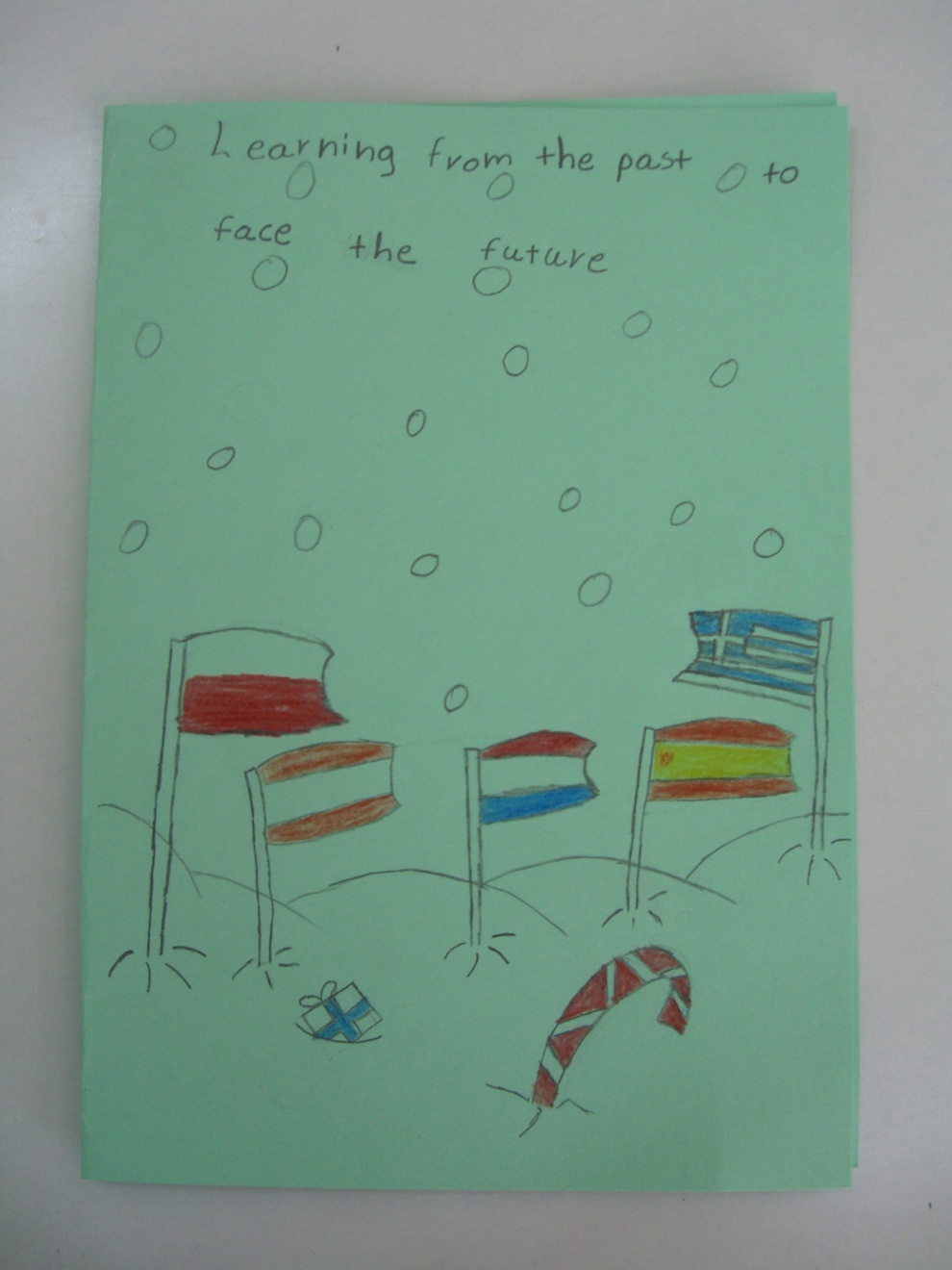 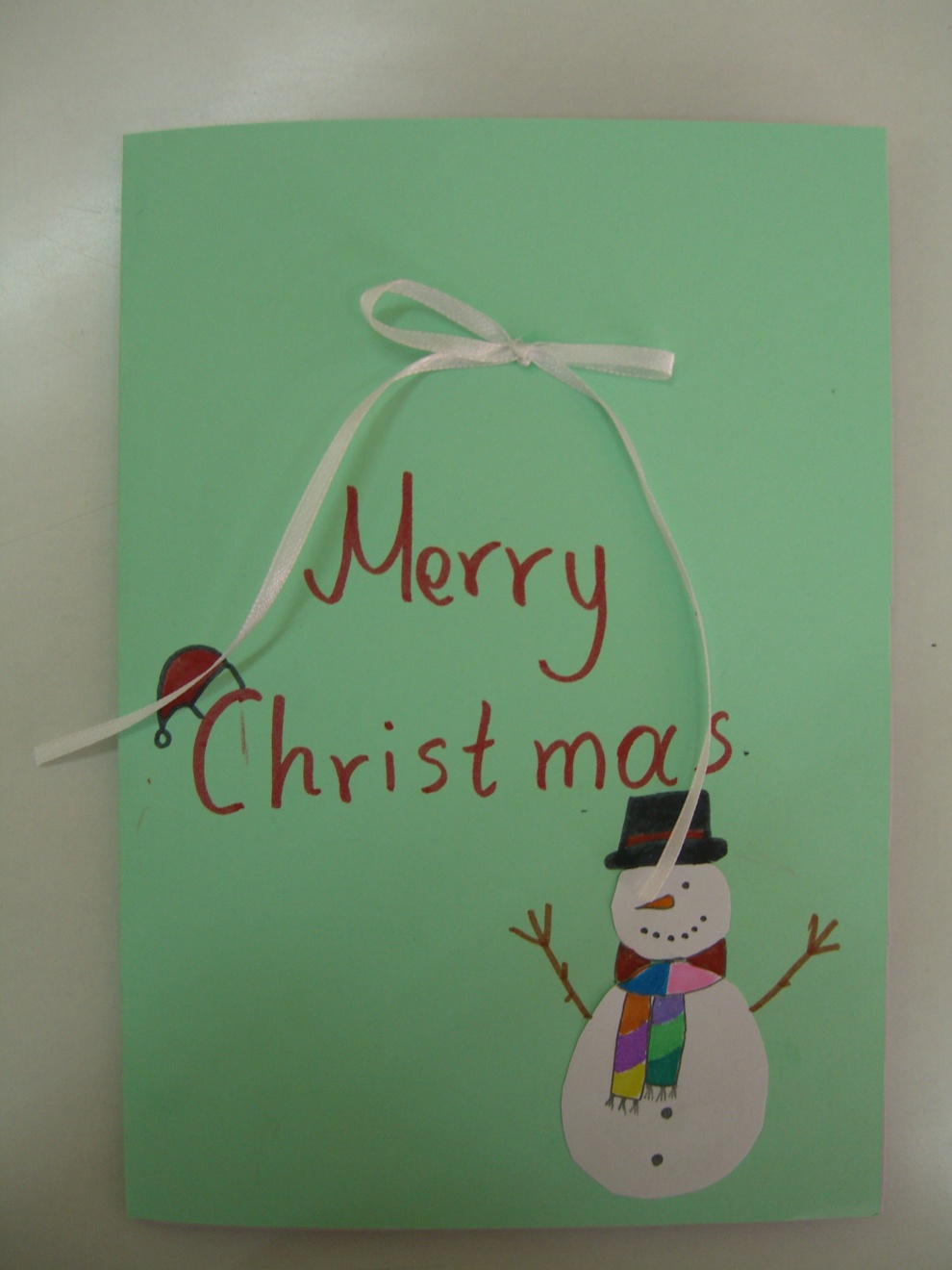 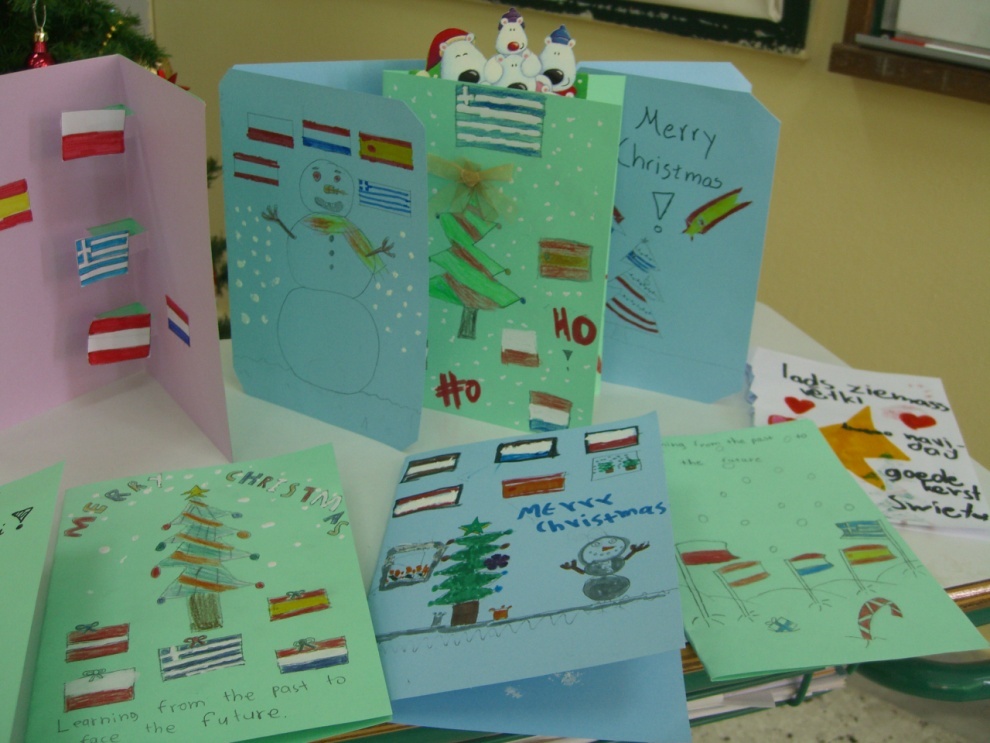 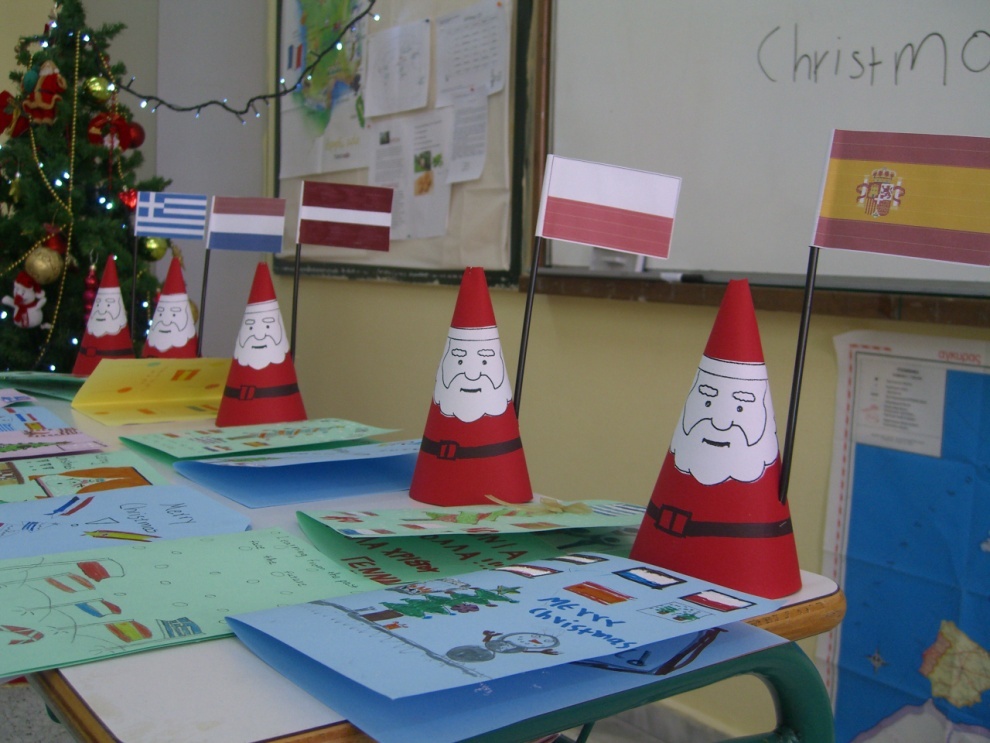 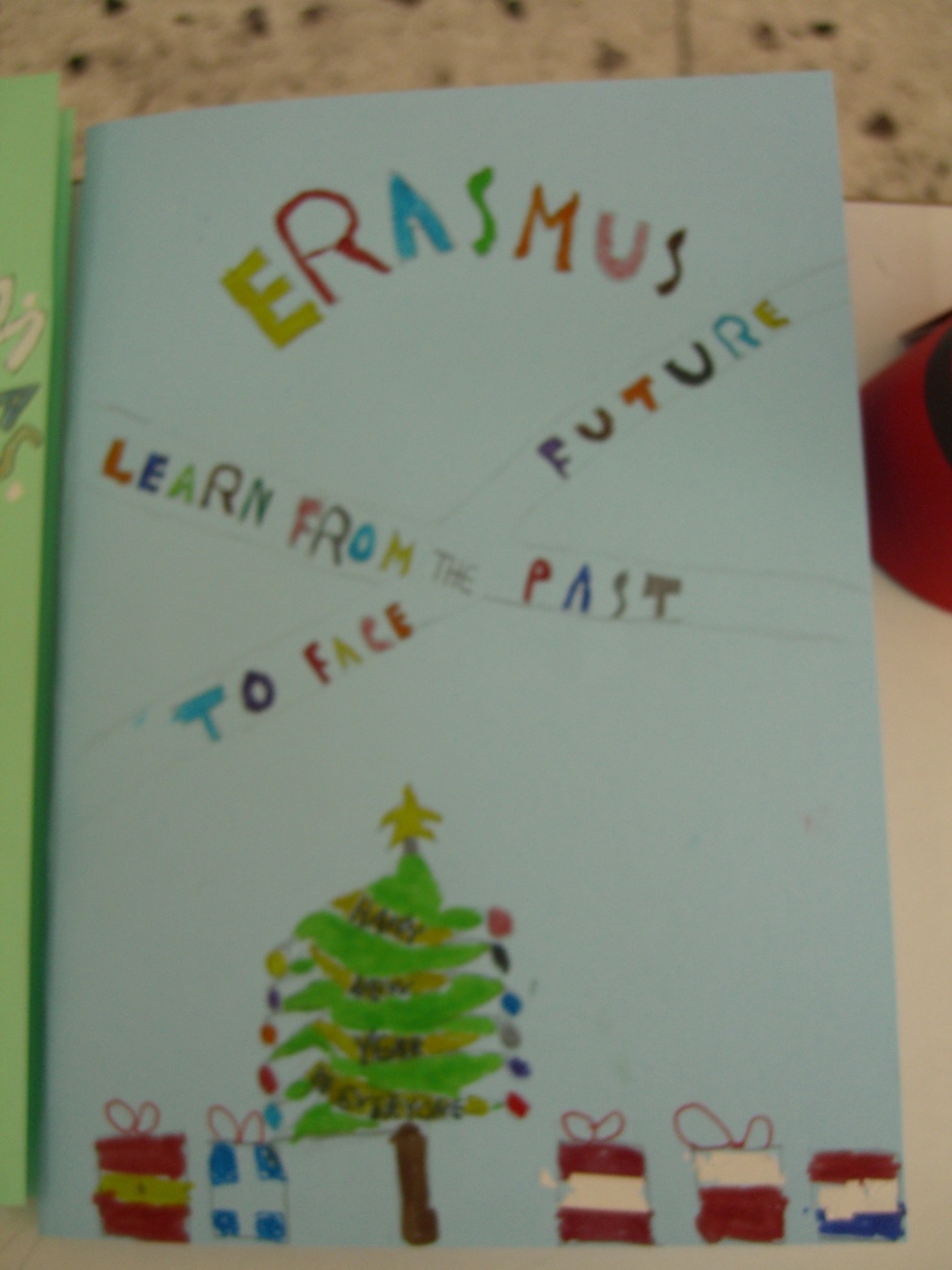 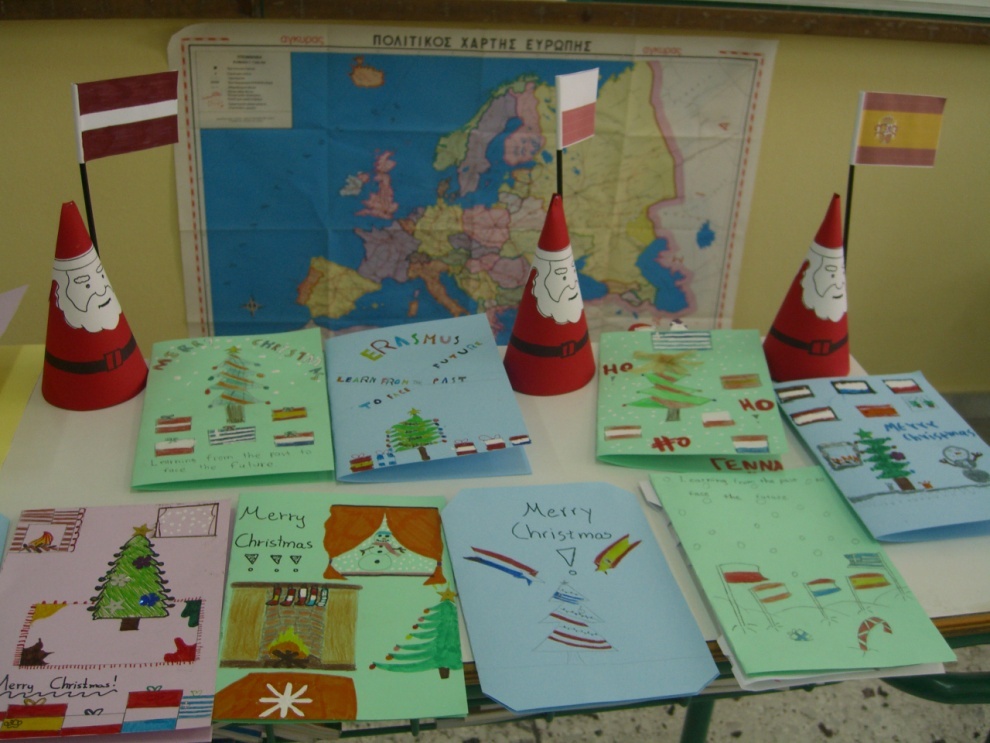 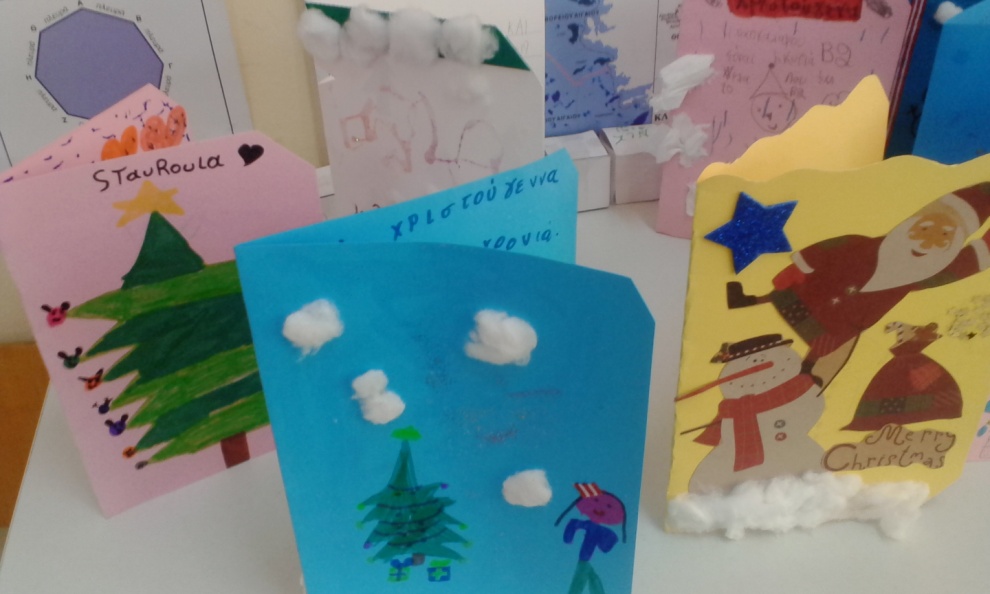 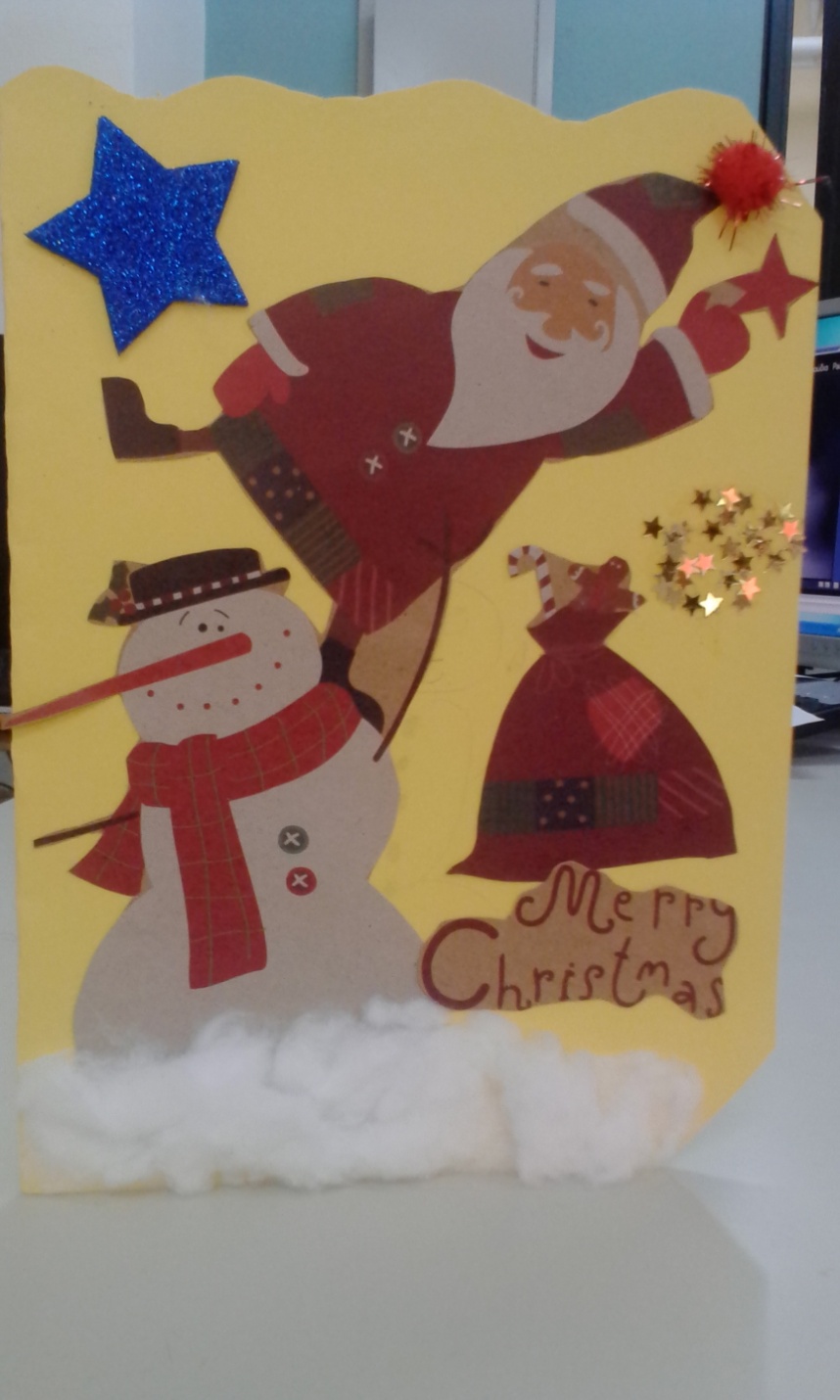 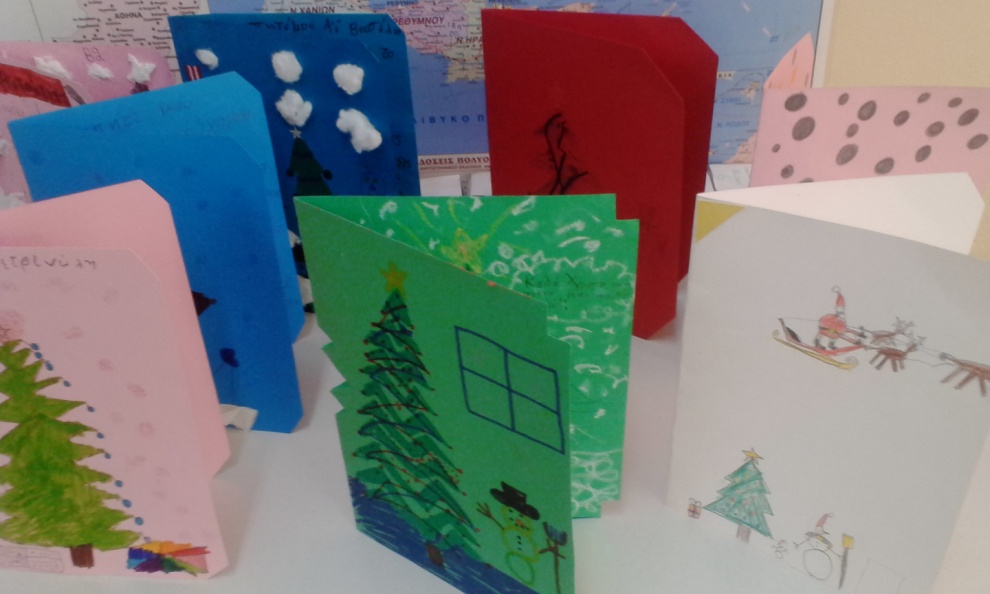 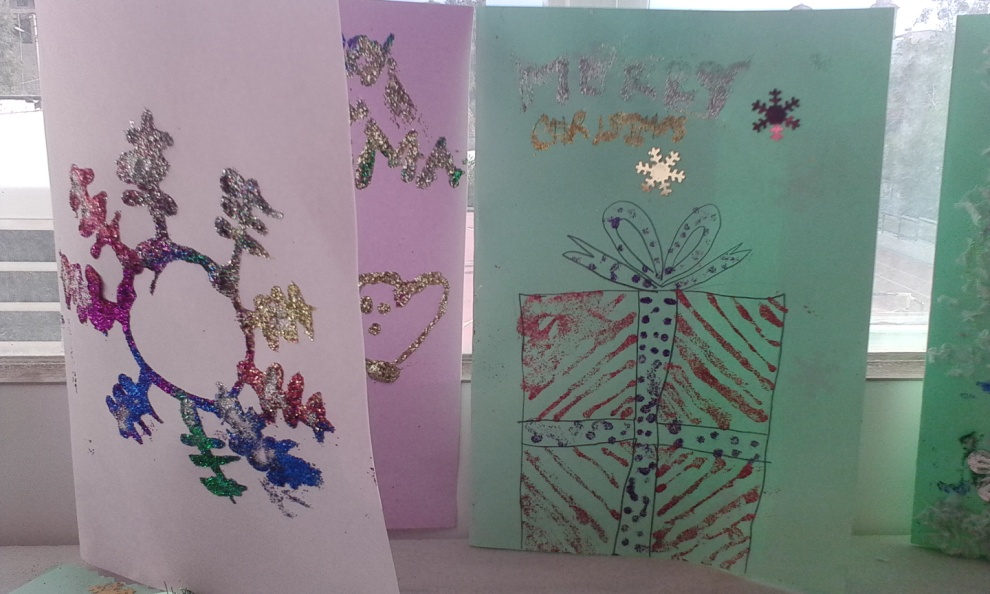 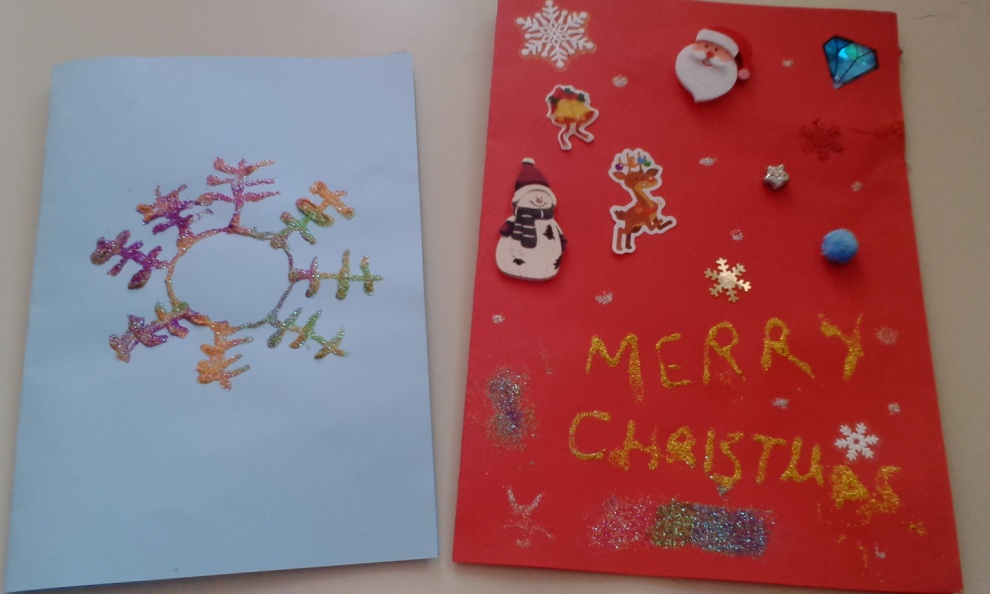 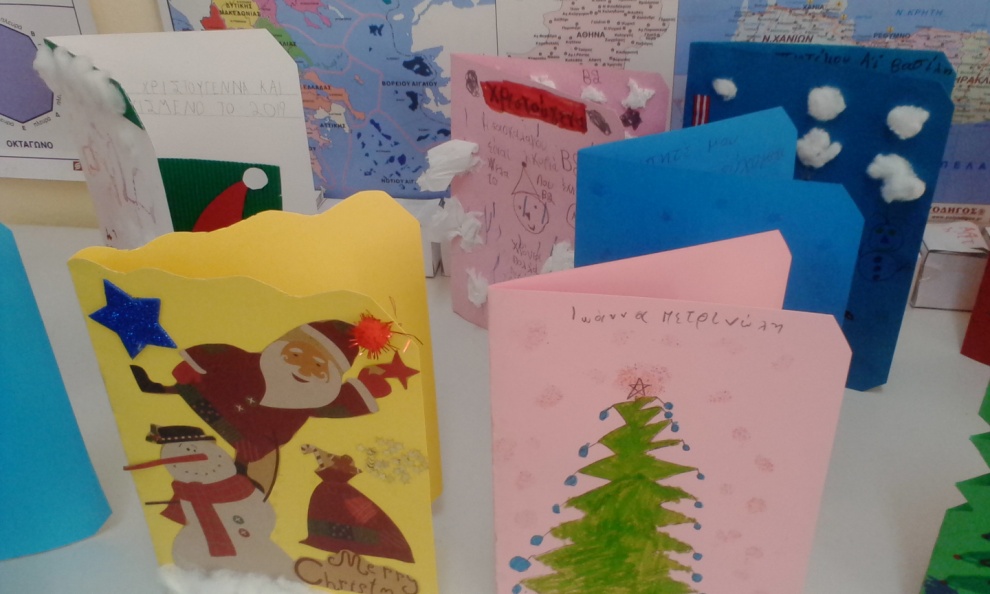 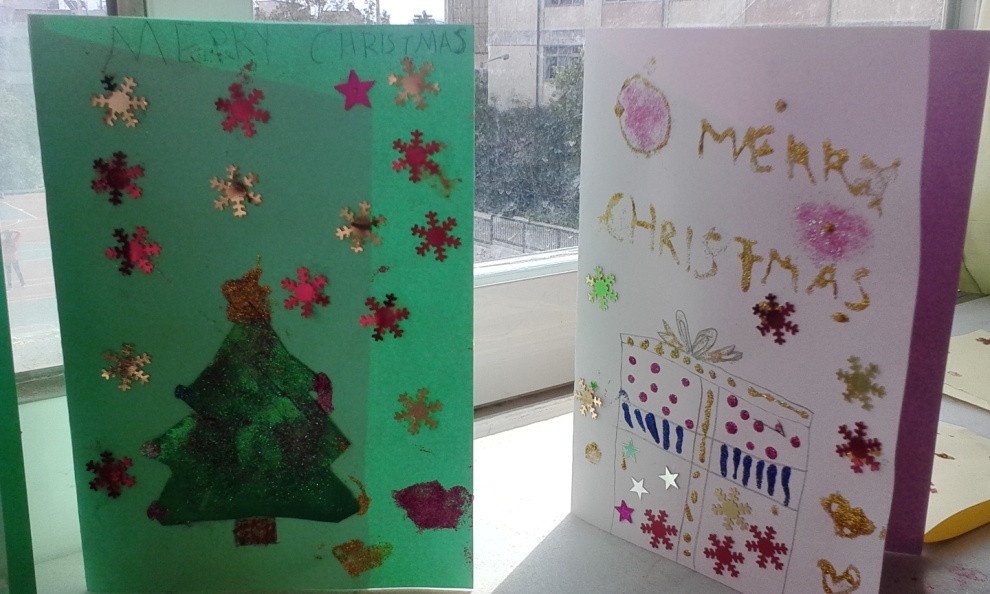 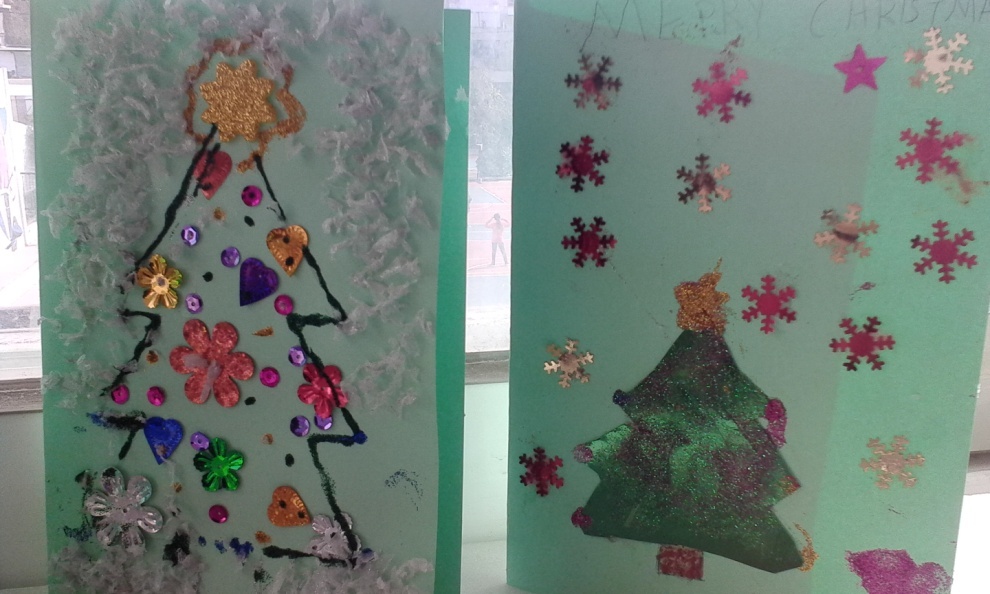